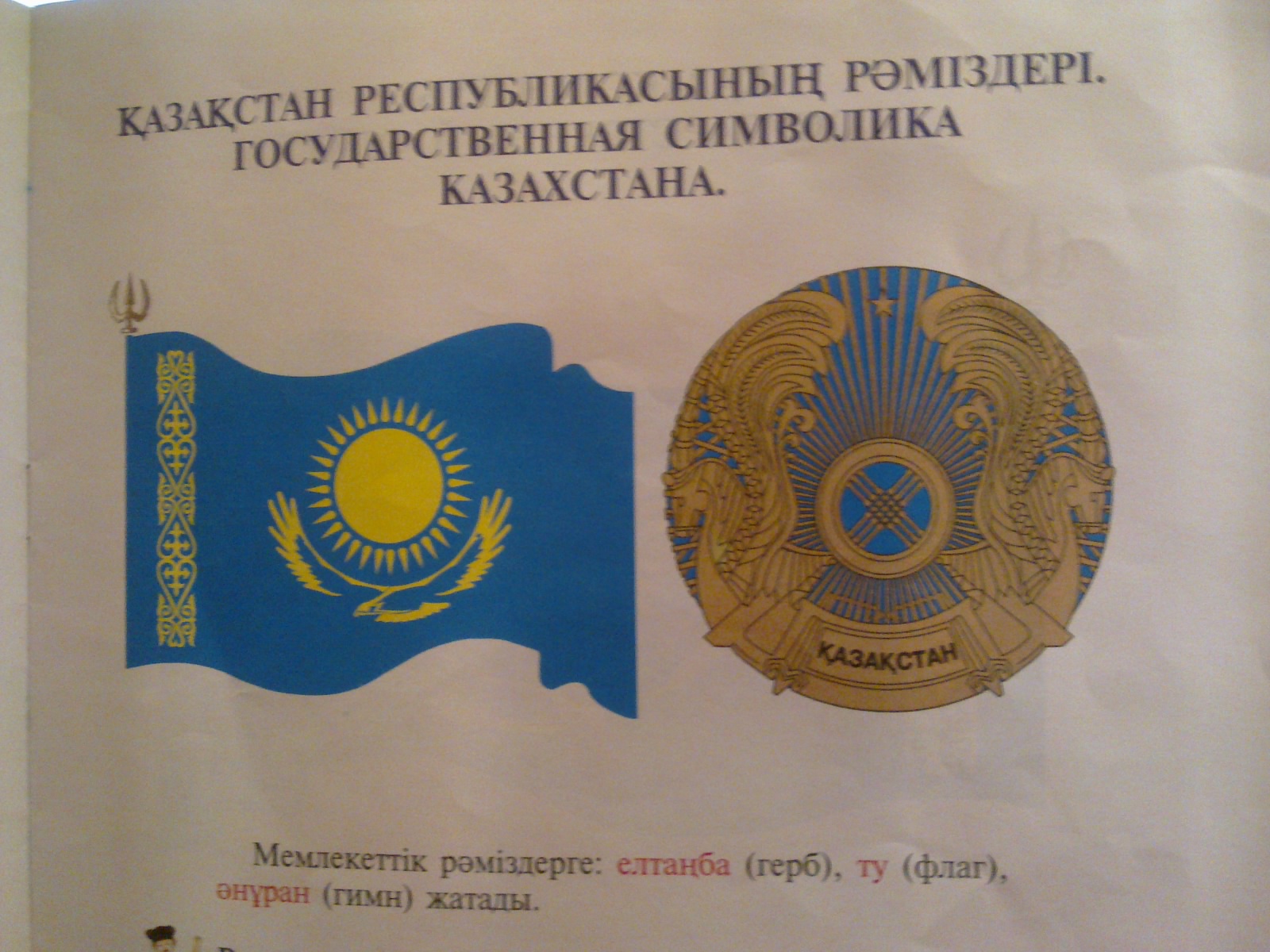 Әже
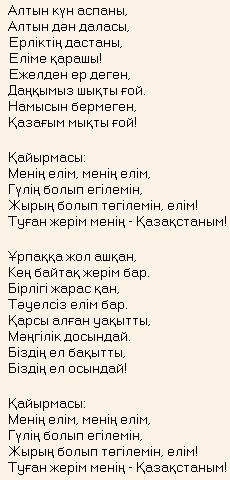